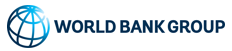 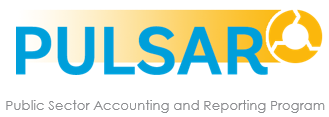 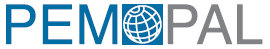 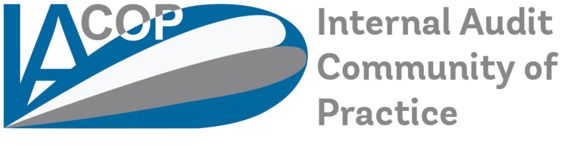 Роль внутреннего аудита и финансовой отчетности в рамках БОР
Арман Ватиан, PhD, FCCA, CPA, CGA
Контактное лицо по вопросам государственного управления в Европе и Центральной Азии, Всемирный банк;
Руководитель программы PEMPAL
Менеджер программы PULSAR
Две разные модели бюджетного контроля
1. Англоязычная модель
Бюджеты направляются в отраслевые министерства, которые принимают решения об ассигновании средств в рамках своих ведомств. Министры подотчетны перед парламентом за расходование средств (реализация программного бюджетирования и БОР)
Бюджетная заявка
Бюджетная заявка
Министерство финансов
Министр
РБС
Подотчетность
Подотчетность
Бюджеты
Бюджеты
Ассигнование 
средств
Ассигнование 
средств
Бюджеты
Две разные модели бюджетного контроля
2. Старая франкоязычная модель
Бюджеты направляются распорядителям бюджетных средств (РБС) внутри министерств, которые подотчетны перед Минфином за обоснованность и соответствие бюджетных расходов
Бюджетная заявка
Бюджетная заявка
Министерство финансов
Министр
РБС
Подотчетность
Бюджеты
Ассигнование средств
Бюджеты
Как развивался внутренний аудит в государственном секторе
БОР – один из двигателей реформы
[Speaker Notes: who need help to oversee the organization]
БОР и внутренний аудит
В рамках внедрения БОР служба внутреннего аудита могла бы
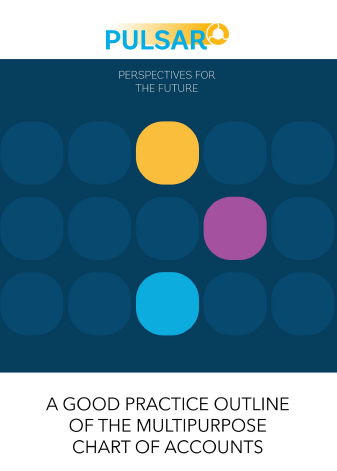 Многоцелевой план счетов (МПС)
Классификатор 1: программы
8
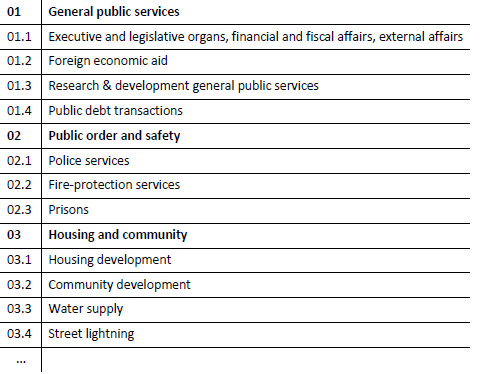 Документ дает представление о передовой практике в области разработки структуры и функций МПС 
В нем предлагается одно решение, нацеленное на интеграцию различных подходов к разработке Плана счетов
Структура МПС
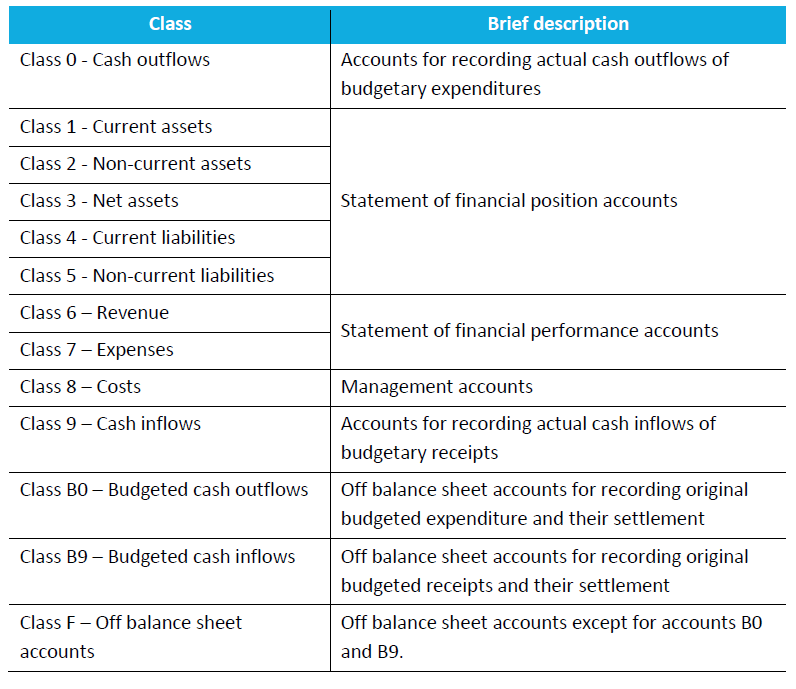 Практические рекомендации - это руководство по сбору информации об оказании услуг для целей финансовой отчетности общего назначения
Показатели эффективности
Цели в области оказания услуг
Отчетность об эффективности
Спасибо